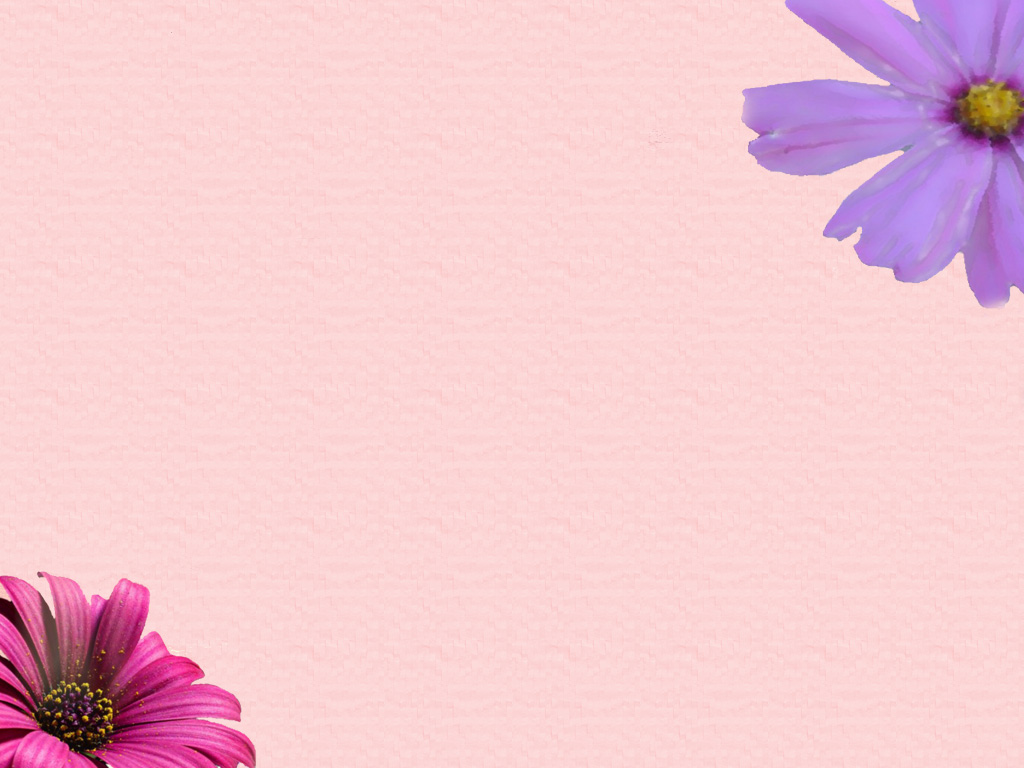 Безопасность на водоёмах.
Оказание помощи терпящим 
бедствие на воде
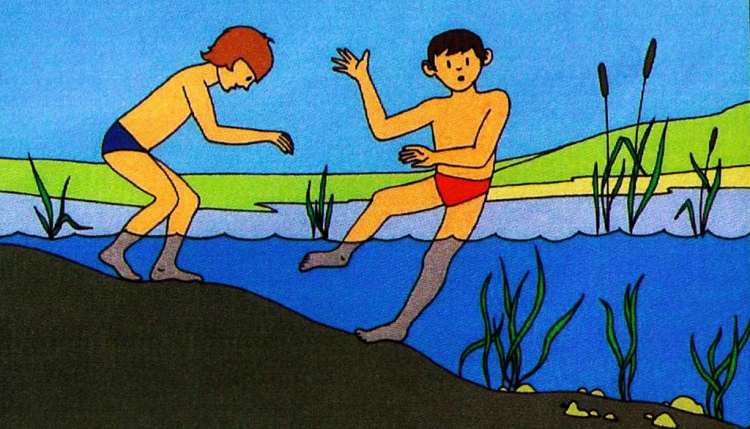 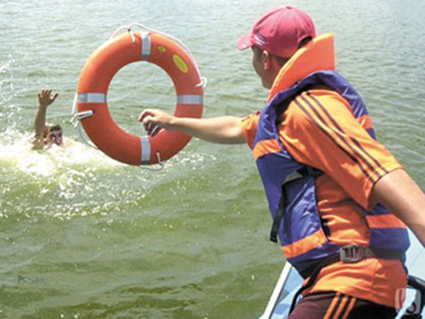 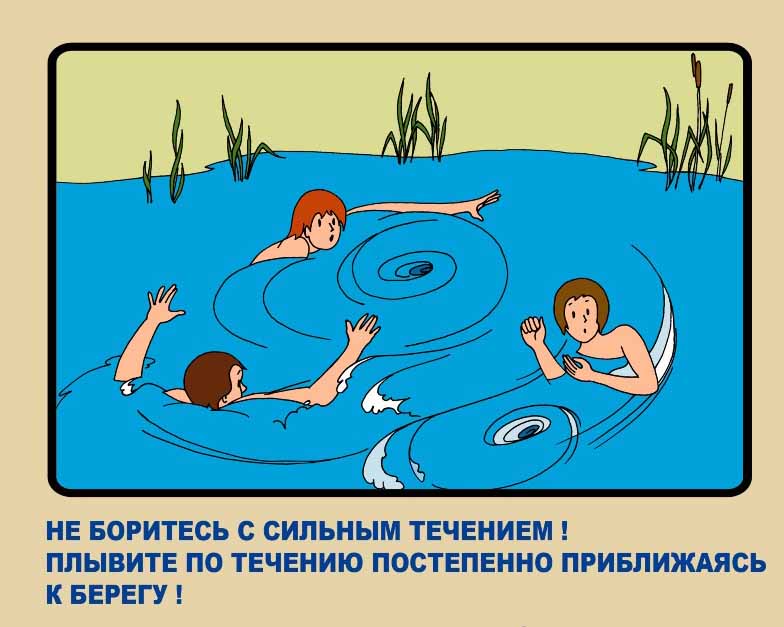 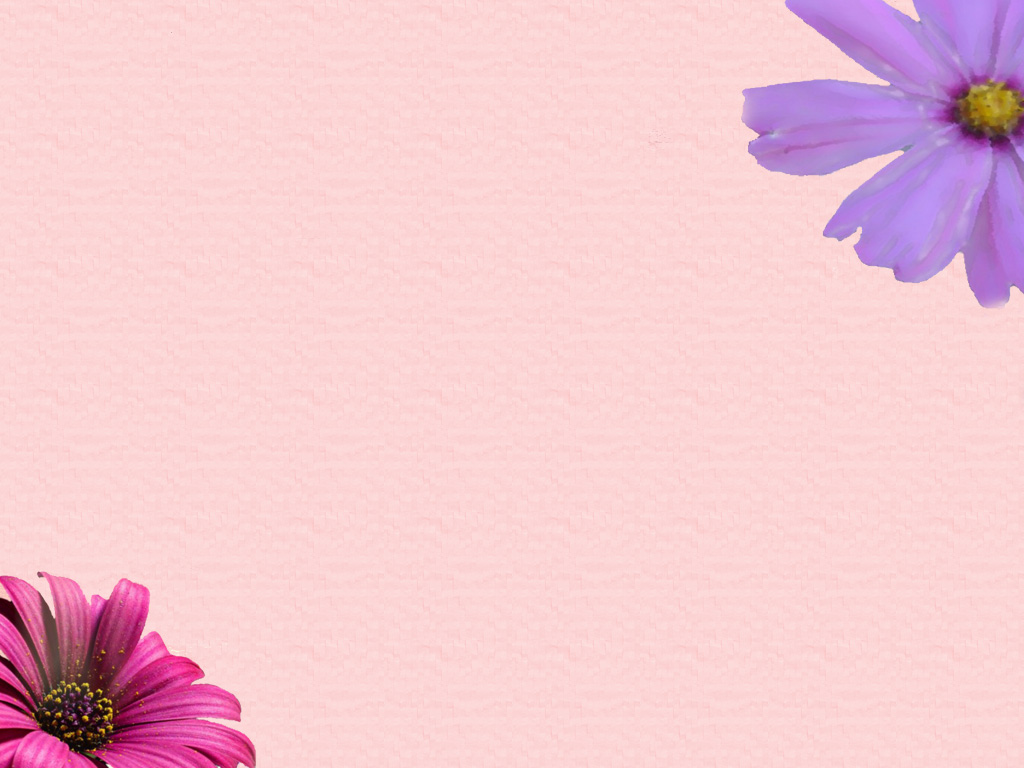 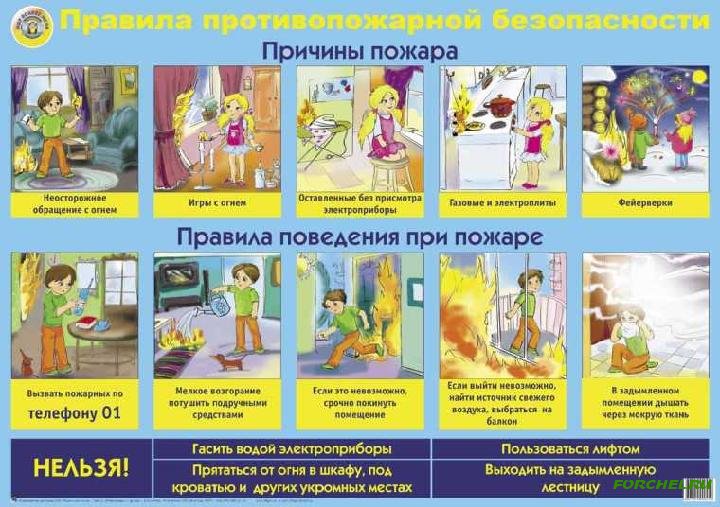 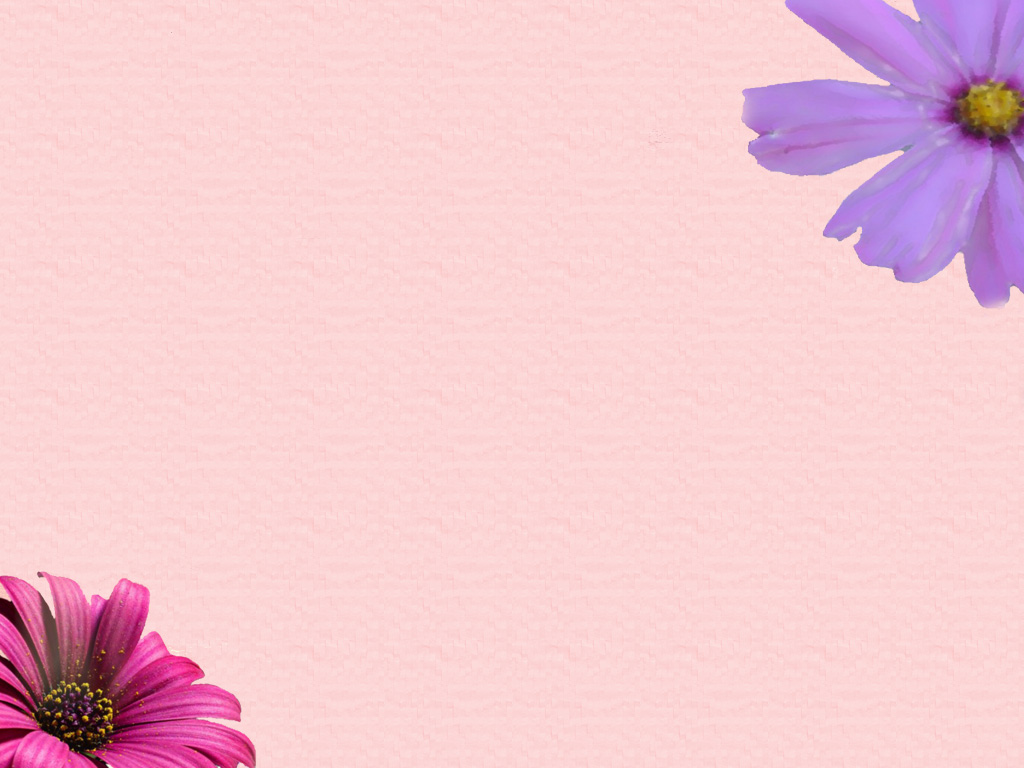 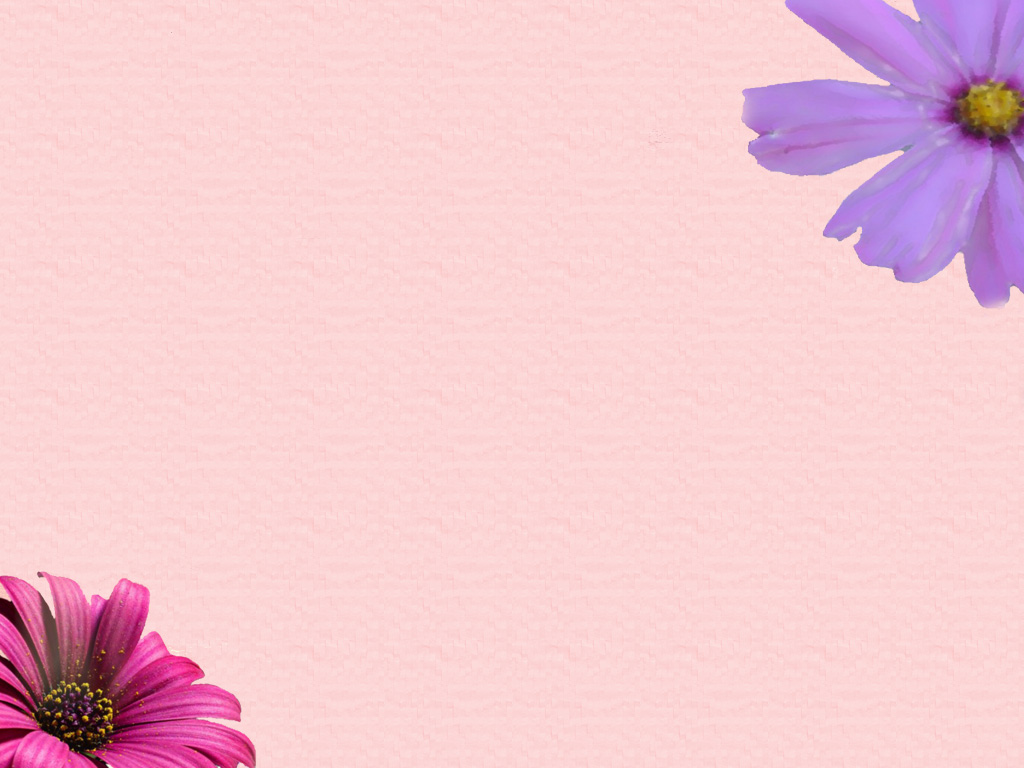 Домашнее задание
Дома распечатать фотографии 
и дополнить плакаты 
 изображением «чего нельзя делать!» 
на следующем уроке. Кто не осуществлял 
фотосъемку: найти или зарисовать
картинки по вопросу
 «Чего нельзя делать при оказании помощи 
утопающему?» и принести на следующий урок.
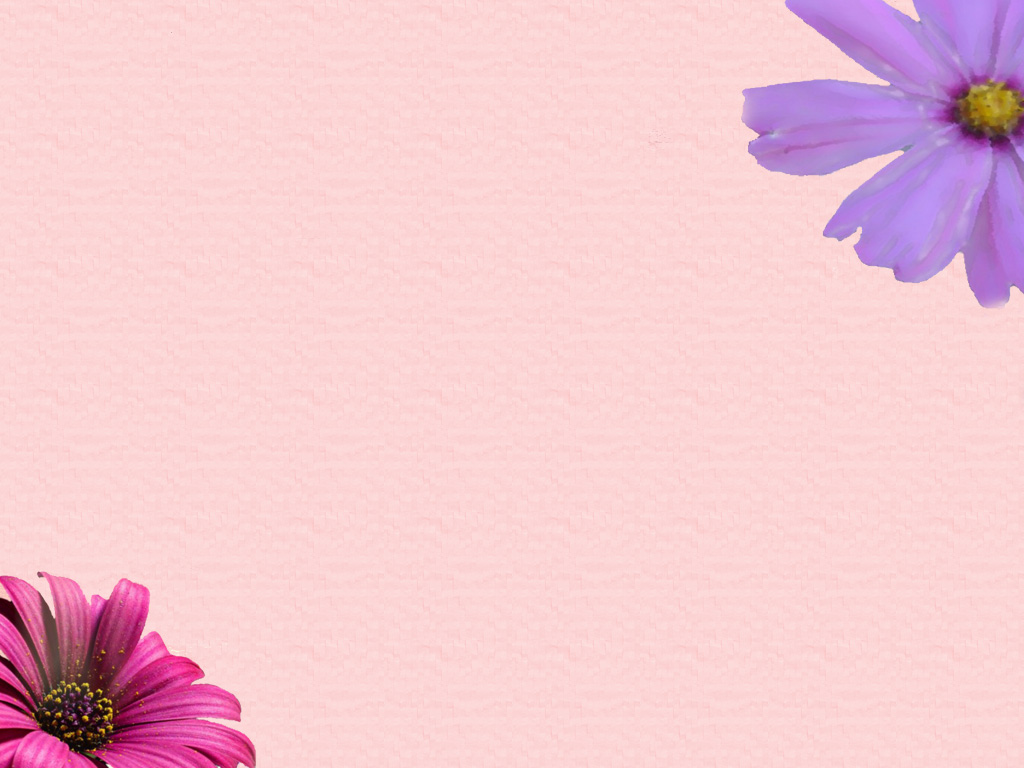 Как я усвоил 
сегодняшний материал:
Мусорная корзина – сегодняшний материал я скоро забуду, в жизни он мне не пригодится
Чемодан – материал я хорошо запомнил, буду его применять на практике
Мясорубка – материал я запомнил, но нужно его обдумать, усвоить